МБОУ «Новоубеевская основная общеобразовательная школа» Дрожжановского муниципального района РТ
Тема: Закон Ома для участка цепи

Выполнила: учитель физики              
                             и математики 
Моисеева Диана Николаевна

2014 г.
Основные величины, характеризующие электрические цепи




Сила тока                                          Сопротивление

                            Напряжение
Тест
1. Какой прибор применяют для измерения силы тока (напряжения)
а) аккумулятор;
б) амперметр;
в) вольтметр.

2. В каких единицах измеряют силу тока (напряжение)
а) Дж;
б) В;
в) А.
3. Как правильно рассчитать силу тока (напряжение)
а) работу тока : на силу 
б) мощность : на силу тока
в) мощность : на заряд
г) работу тока : на заряд
д) заряд : на время
4.Выразите:
1 вариант                                   2 вариант
500 В в киловольты         750 А в миллиамперы
А) 5 мВ                           а) 7,5 мА
Б) 50 кВ                          б) 75 мА
В)0,5 кВ                          в) 0,75 мА
                                         г) нет правильного ответа
5. Изменяется показания силы тока (напряжение) если прибор подсоединить в другое место этой цепи?
А) да
Б) нет
1 вариант
1- б 
2-в 
3-д 
4-г
5-б








 2 вариант
1-в
2-б
3-г
4-а
5-а

Критерий оценки
0- «5»
1- «4»
2- «3»
3 и более---«2»
Число.
Тема: Закон Ома для участка цепи
Цель урока:
       установить зависимость между силой тока, напряжением на участке цепи и сопротивлением этого участка.
Зависимость между напряжением и силой тока. 
Вольт- амперная характеристика проводника
(График прямой пропорциональности)
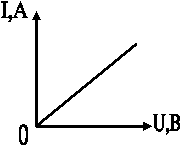 Опыт 1:
1. Соберем цепь, состоящую из  источника тока, амперметра, вольтметра, реостата.
2. Напряжение на концах проводника во время опыта поддерживается  постоянным. Силу тока в цепи измеряем амперметром.
На реостате будем уменьшать сопротивление проводника.
Как изменяется сила тока в цепи?
-С увеличением сопротивления сила тока уменьшается.
     -Сила тока в проводнике обратно пропорциональна сопротивлению проводника. 

График обратной пропорциональности между силой тока и сопротивлением.
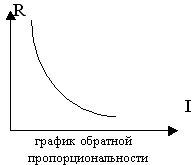 Опыт 2:
1. Соберем цепь, состоящую из источника тока, амперметра, реостата и вольтметра.
2. Сопротивление проводника поддерживается постоянным .
Напряжение на концах проводника будем увеличивать.
Как изменяется сила тока в цепи?  
Результаты измерений поместим в таблицу 1:
Вывод
     Во сколько раз увеличивается  напряжение, приложенное к одному и тому же проводнику, во столько же раз увеличивается сила тока  в нем.
 
           Сила тока в проводнике прямо пропорциональна напряжению на концах проводника.
Зависимость  силы тока, напряжения и сопротивления.
Это выражение называется законом Ома для участка цепи
Сила тока на участке цепи прямо пропорциональна напряжению на концах этого участка и обратно пропорциональна его сопротивлению
Георг Ом (1787-1854)
Родился 16 марта 1787 года в семье слесаря. Отец придавал большое значение образованию детей. Хотя семья постоянно нуждалась, Георг учился сначала в гимназии, а потом в университете. Сначала он преподавал математику в одной из частных школ Швейцарии. Физикой Георг Ом стал интересоваться позже. Свою научную деятельность начал с ремонта приборов и изучения научной литературы. Создание первого гальванического элемента открыло перед физиками новую область исследований, и Ом сделал важнейший шаг на пути создания теории электрических цепей. В 1825 году он представил научному миру плоды своего труда в виде статьи, которую озаглавил “Предварительное сообщение о законе, по которому металлы проводят электричество”. Сейчас это сообщение мы называем законом его имени. В честь этого ученого также названа единица сопротивления.
U
I
R
Закон Ома для участка цепи
Магический треугольник:
U=IR
I=U/R
R=U/I
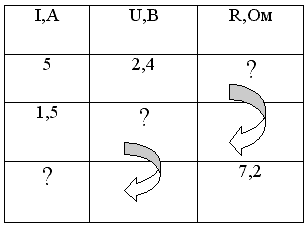 Задача 1.
      Напряжение на зажимах электрического утюга 220 В, сопротивление нагревательного элемента утюга 50 Ом. Чему равна сила тока в нагревательном элементе?
Задача 2
На рисунке изображены графики зависимости силы тока от напряжения для двух проводников А и В. Какой из этих проводников обладает большим сопротивлением?
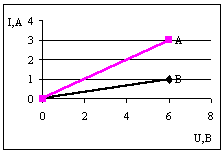 21
Общий ответ: 6 Ом > 2 Ом Rв > Ra.
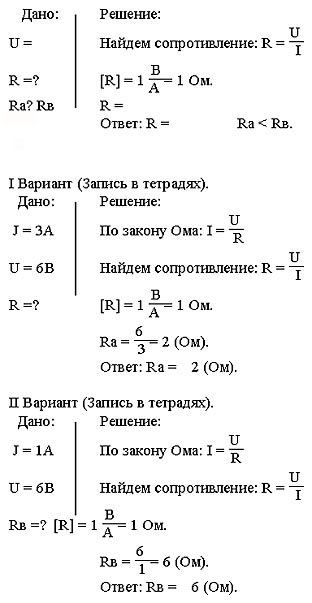 Домашнее задание
Параграф  44, ответить на вопросы
№№ 1296, 1295, 1284
 
Сообщение “Основные причины поражения током”
Сообщение “Первая помощь при поражении током”.
Сообщение “Меры предосторожности при работе с электрическим током”.
Сообщение: “Действие электрического тока на организм человека”.
Рефлексия
Хорошо поработал(а)  и усвоил(а) материал


Мог(ла) поработать лучше


Нужно ещё поработать над этой темой
24